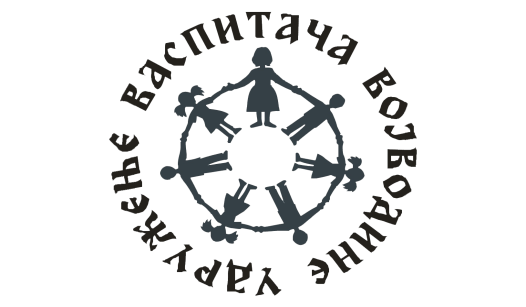 Други циклус вебинара  
Удружења васпитача Војводине
Представљање иновативних
ПРИМЕРА ДОБРЕ ПРАКСЕ
ТЕМА :

Ime(na) i prezime(na) prezentatora

PU:
ПОДРШКА ЈЕ ВАЖНА 27- 28.4.2021.
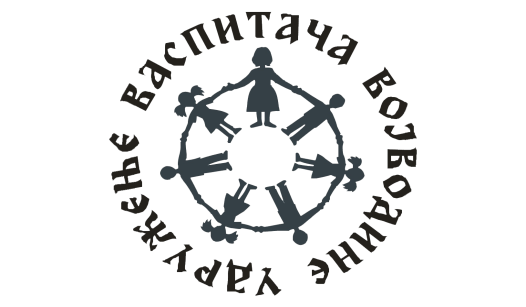 Our Business
ПОДРШКА ЈЕ ВАЖНА 27- 28.4.2021.
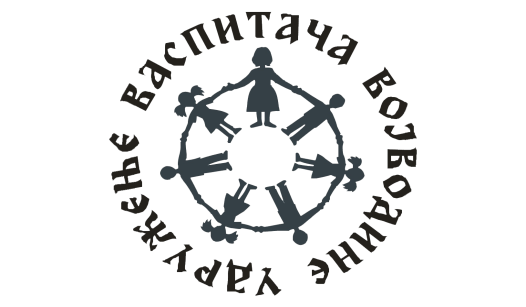 Our Business
ПОДРШКА ЈЕ ВАЖНА 27- 28.4.2021.
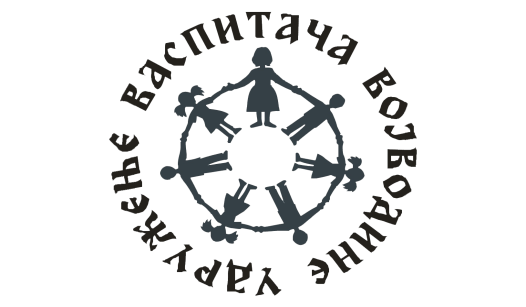 Our Business
ПОДРШКА ЈЕ ВАЖНА 27- 28.4.2021.
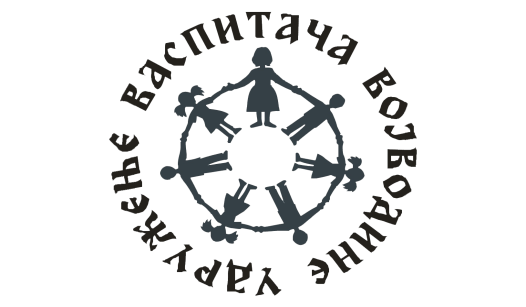 Our Business
ПОДРШКА ЈЕ ВАЖНА 27- 28.4.2021.
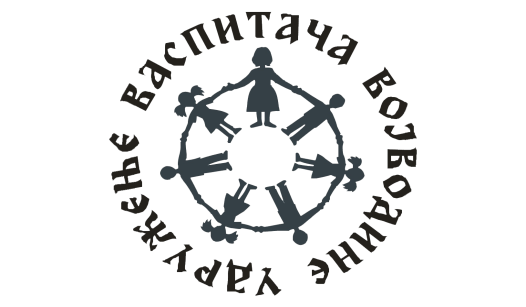 Our Business
ПОДРШКА ЈЕ ВАЖНА 27- 28.4.2021.
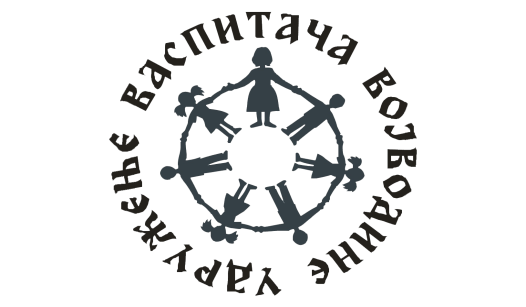 Our Business
ПОДРШКА ЈЕ ВАЖНА 27- 28.4.2021.
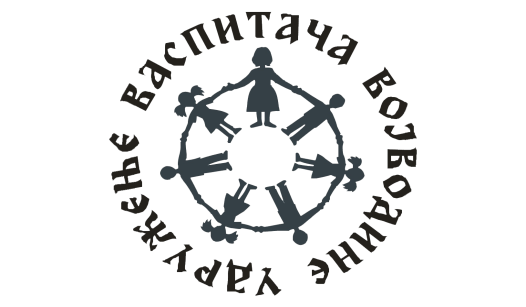 Our Business
ПОДРШКА ЈЕ ВАЖНА 27- 28.4.2021.
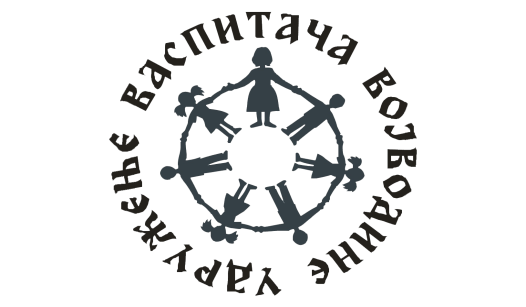 Our Business
ПОДРШКА ЈЕ ВАЖНА 27- 28.4.2021.
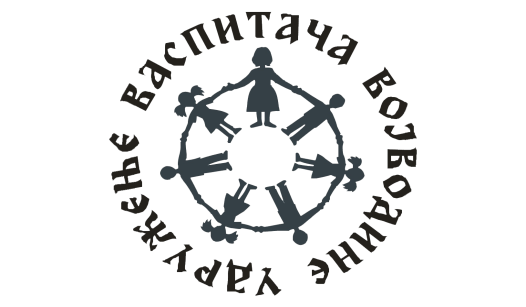 Our Business
ПОДРШКА ЈЕ ВАЖНА 27- 28.4.2021.
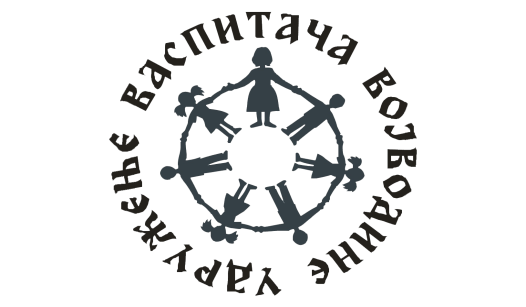 Our Business
ПОДРШКА ЈЕ ВАЖНА 27- 28.4.2021.